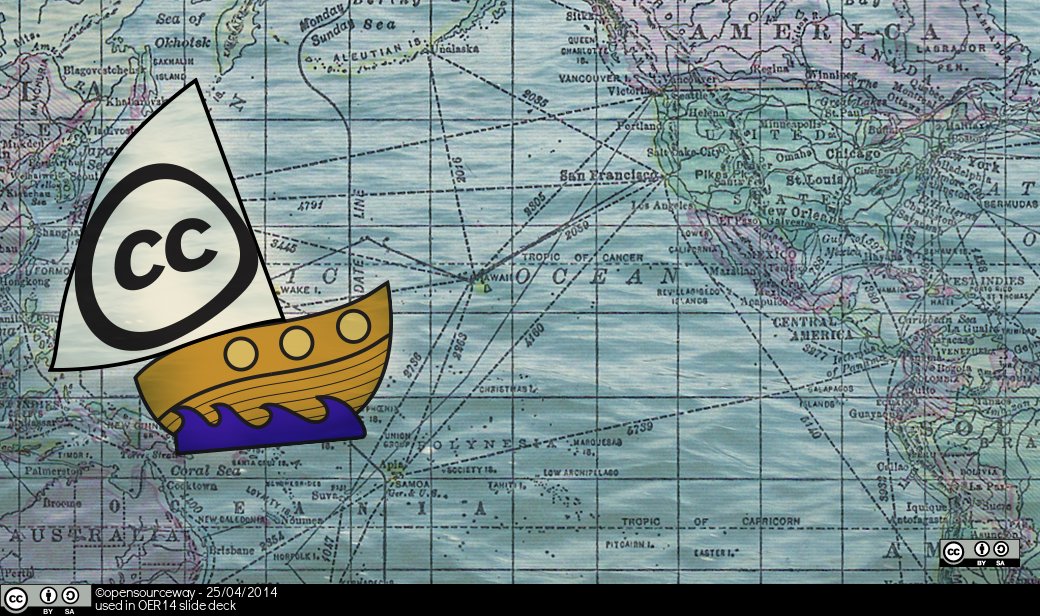 Creative Commons Licensing in Multiple Contexts (Moodle, MOOCs and FutureLearn)

Steve Stapleton
Senior Project Manager
University of Nottingham
Timeline
U-Now – OCW/OER
Launched U-Now in 2007
Member of OCWC 2008
HEA/JISC funded through BERLiN project 2009/10
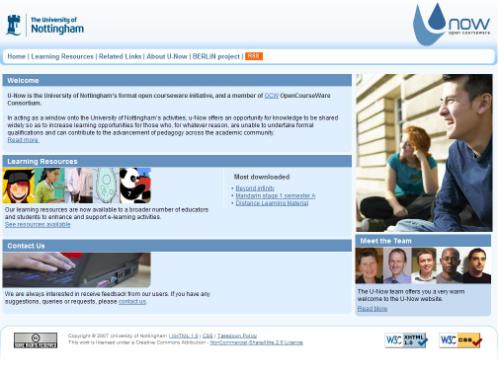 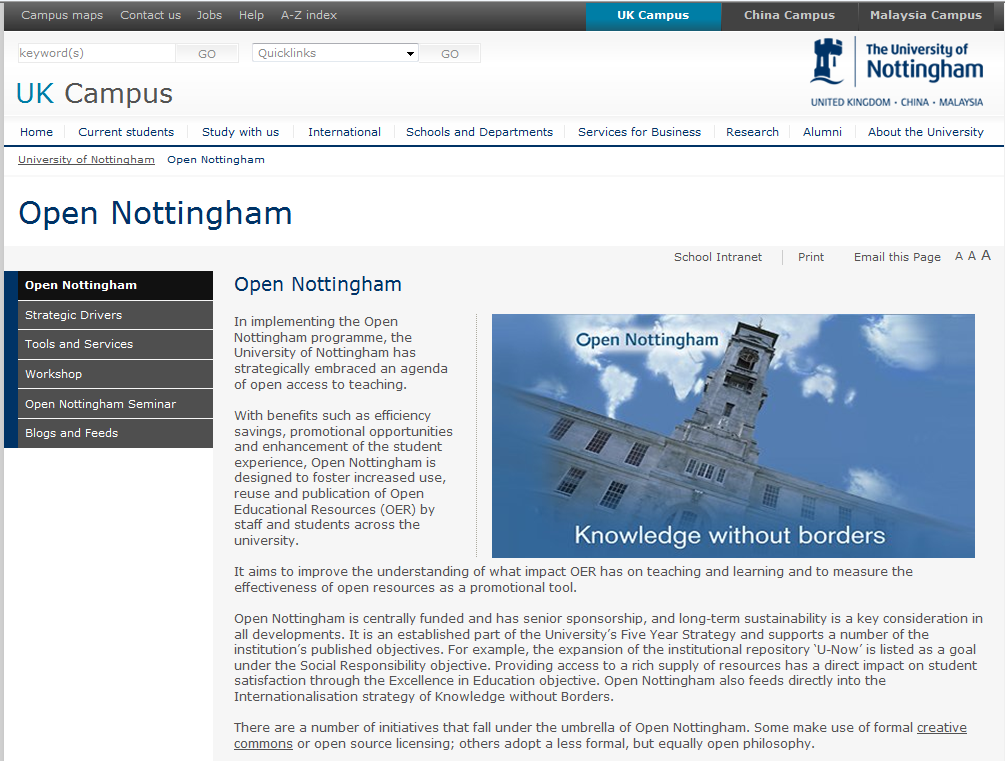 Open Nottingham 2010
Open learning publication
OER discovery & reuse
Open source tools
OER @ Nottingham
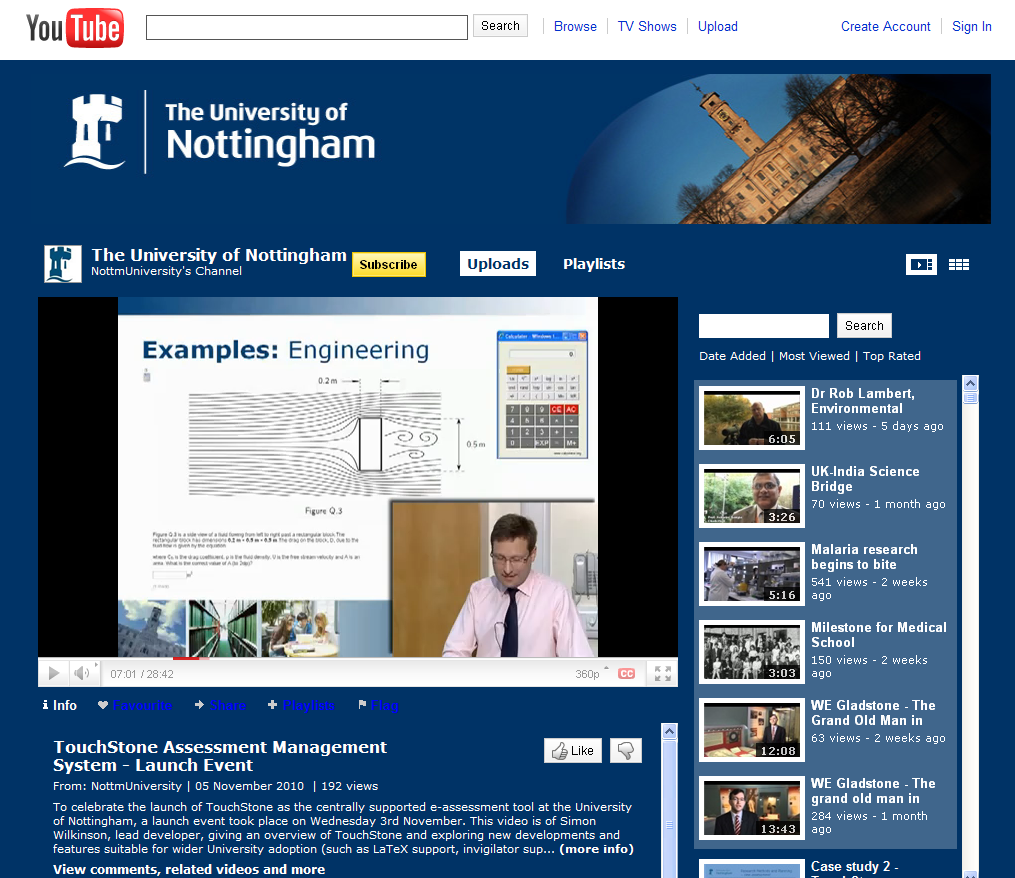 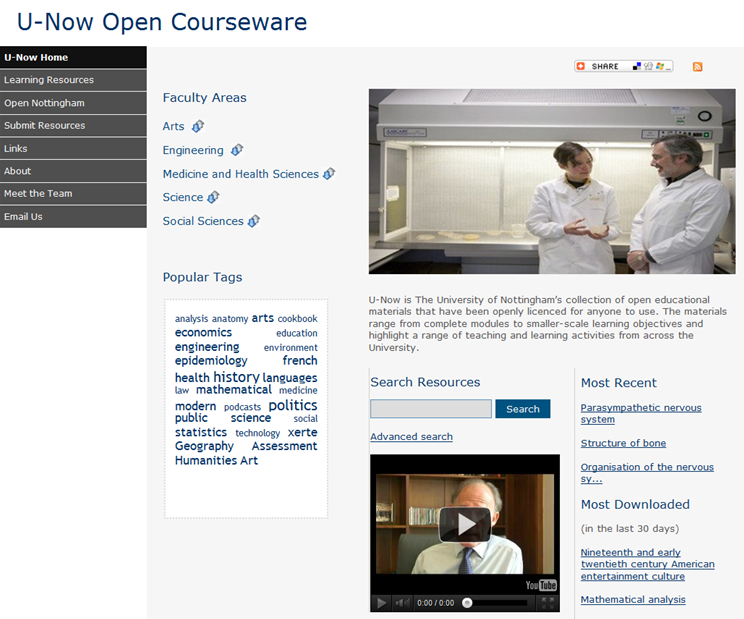 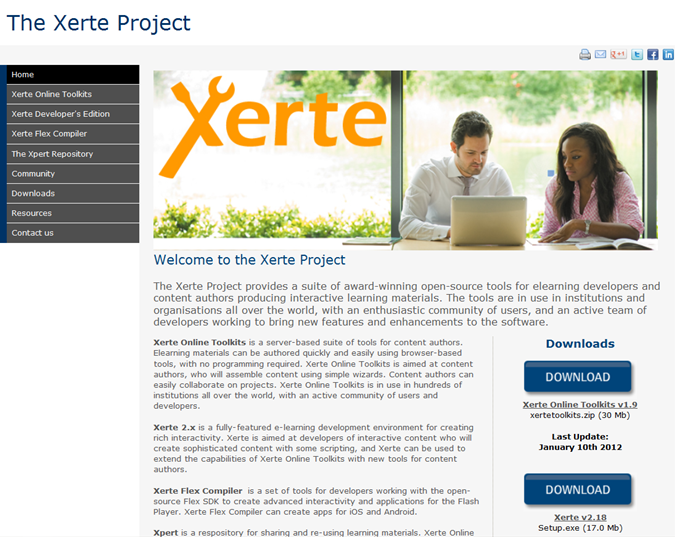 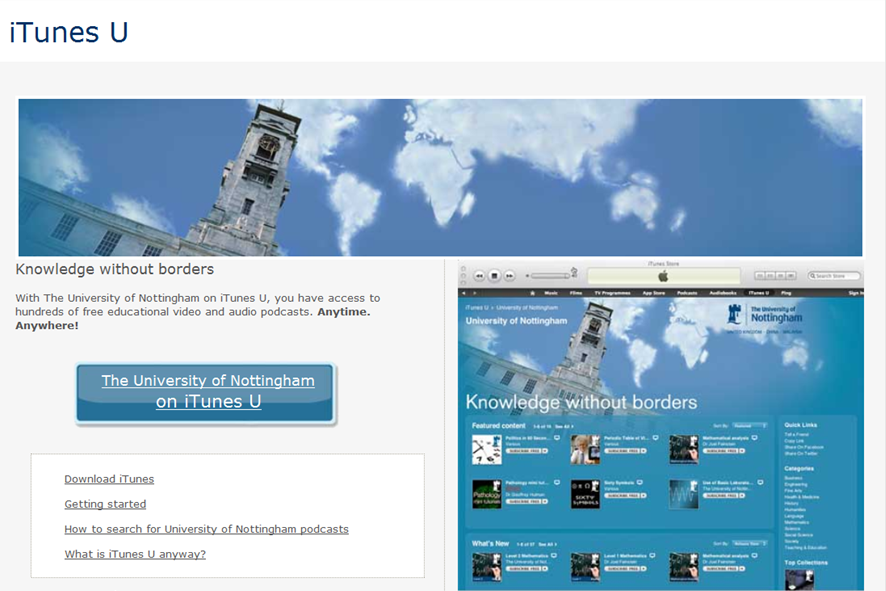 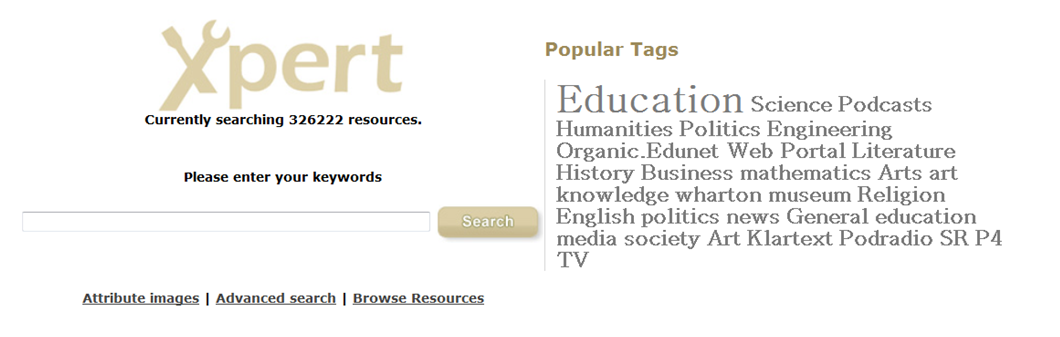 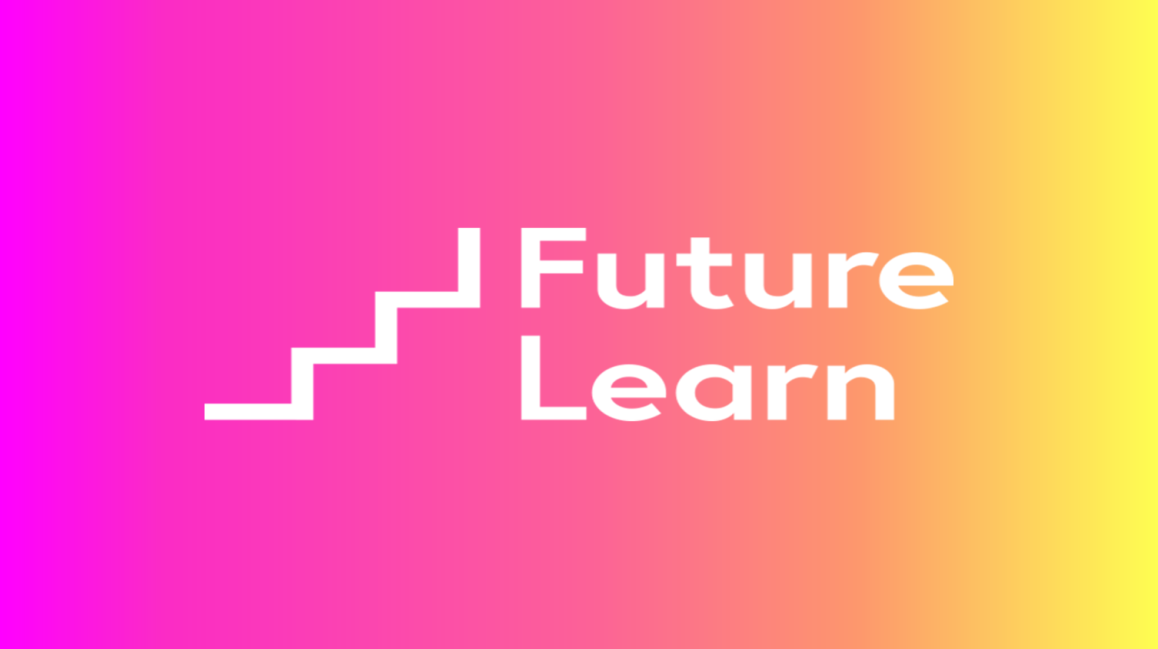 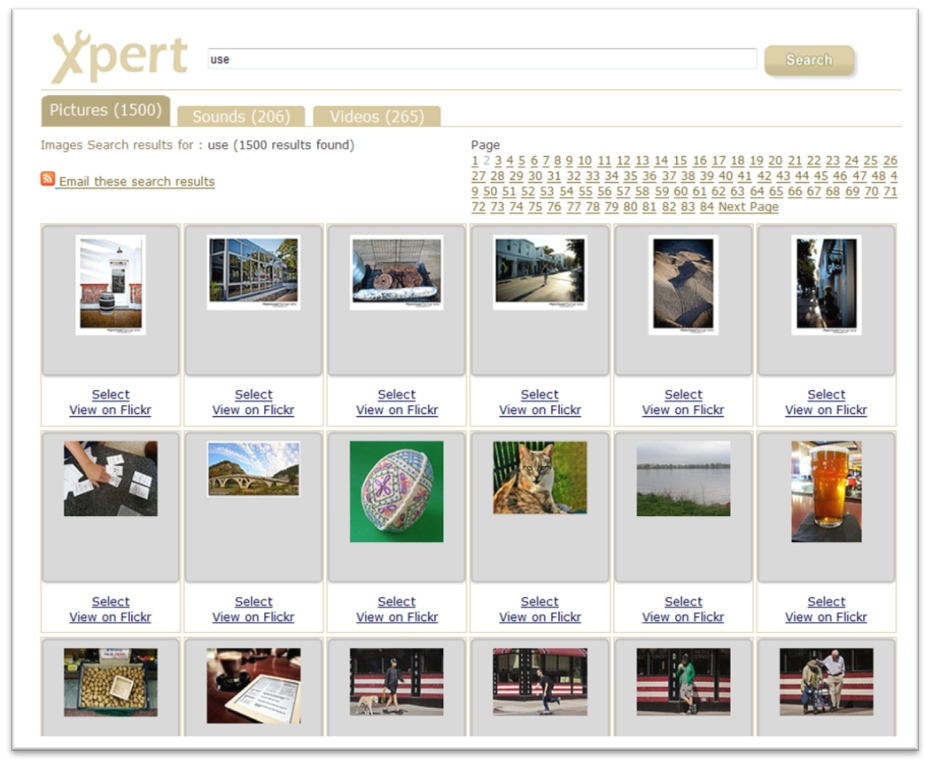 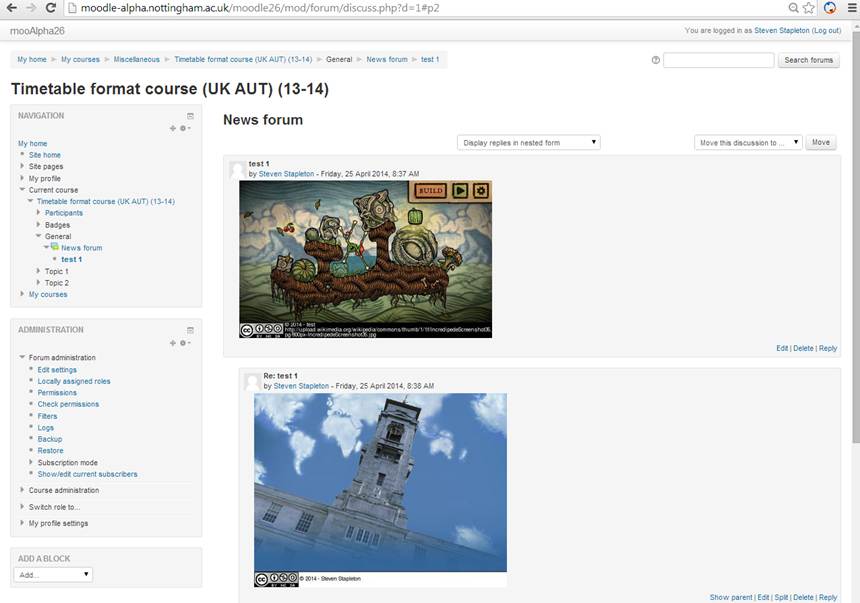 Moodle
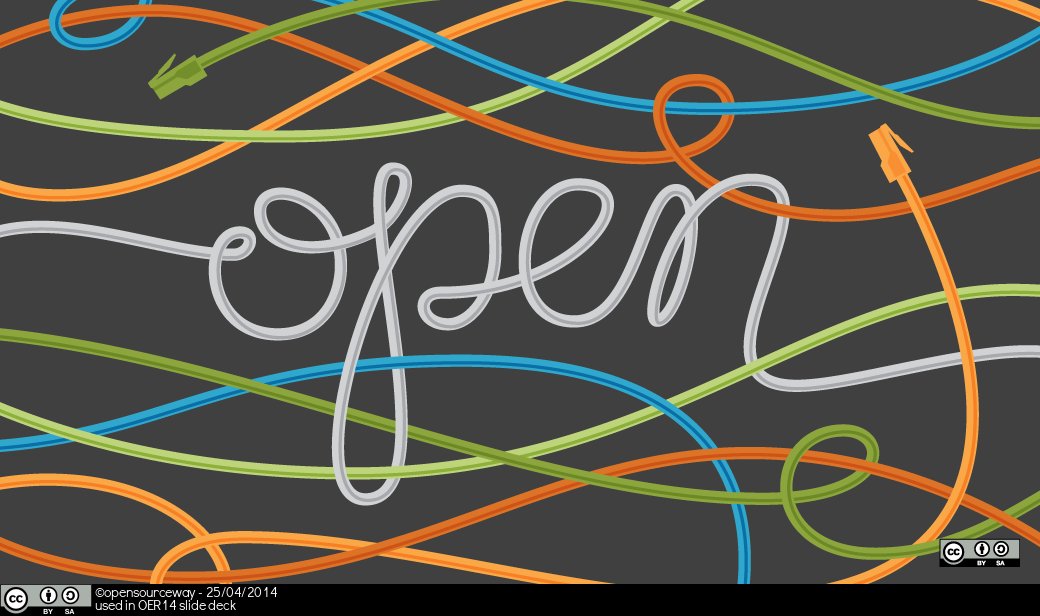 3 Moodle plugins
Flickr Search and attribute the image


Upload and attribute the image


Specify a URL and attribute the image
http://moodle-alpha.nottingham.ac.uk/moodle26/course/view.php?id=3
3 Moodle plugins (JISC/HEA)
Flickr Search and attribute the image
- Returns only CC BY images


Upload and attribute the image
	- all rights reserved option included


Specify a URL and attribute the image
        - URL for the image (not the page)
http://moodle-alpha.nottingham.ac.uk/moodle26/course/view.php?id=3
FutureLearn (MOOC)
www.futurelearn.com

UK MOOC Provider 

Private Company – set up by the OU

20+ institutional partners

British library

British Council

Courses launched Sept 2013

Statements of participation and exam based certificates
Why have we engaged with FL
Informing and improving online, distance and blended learning practices for registered students (NOOC – 3 campus)

Allows us to innovate and to learn (NOOC – 3 campus)

Showcasing Nottingham’s research and teaching excellence to a global audience

Recruitment to taught postgraduate courses

Engagement with alumni via CPD

Research partnerships

Provision of ‘Transition’ into/out of university courses 

Conversion courses for applicants holding offers
Delivered 2 MOOCs on FutureLearn so far:

Sustainability, Society and You (8 week course, 5 hours per week)

How to read a mind (2 week course, 3 hours per week)

Two more are scheduled for 2014

Sustainability, Society and You (6 week course, 5 hours per week)

How to read your boss (2 week course, 3 hours per week)

High level of interest by schools and staff to run more – our focus is now on what our MOOC offering should be
Sustainability, Society and You
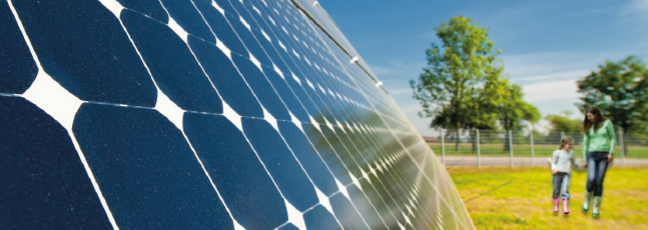 Based on OER first published in 2012 (U-Now & eBooks/iBooks)

60% of content was third party OER (text, images, video)

Released the course under a CC BY NC SA licence
Sustainability, Society and You
Variety of CC licence types re-used in the course

OER and MOOC design worked well for us

OER eBooks and iBooks download increased

For CC NC resources we contacted rights holders asking for permission to use within a MOOC that might charge for statements of participation

No rights holder said no to using their NC content (a few didn’t reply at all)

Some asked for changes to the attribution we had used

Some suggested other OER that might be useful to us
MOOC OER
How to read a mind was also published under CC licence

+ will be recommended for future courses (OER is opt in)

FutureLearn happy with courses as OER